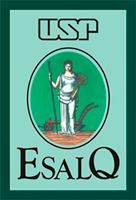 Escola Superior de Agricultura “Luiz de Queiroz”Universidade de São PauloLCE0211 – Estatística Geral
Taciana Villela Savian
Sala 304, pav. Engenharia, ramal 237 tvsavian@usp.br tacianavillela@gmail.com
Teoria da Estimação
Teoria da Estimação
Teoria da Estimação
Teoria da Estimação
Variâncias conhecidas
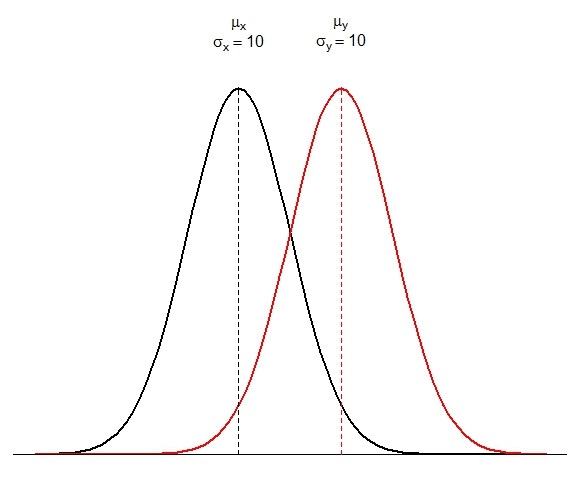 Teoria da Estimação
Teoria da Estimação
Teoria da Estimação
Teoria da Estimação
Teoria da Estimação
Teoria da Estimação
Teoria da Estimação
Teoria da Estimação
Teoria da Estimação
Intervalo de confiança para diferença das médias de duas populações normais;
3 casos:
Variâncias conhecidas;
Variâncias desconhecidas mas supostamente iguais  (variâncias homogêneas);
Variâncias desconhecidas e supostamente diferentes (variâncias heterogêneas);
Teoria da Estimação
Variâncias desconhecidas porém homogêneas
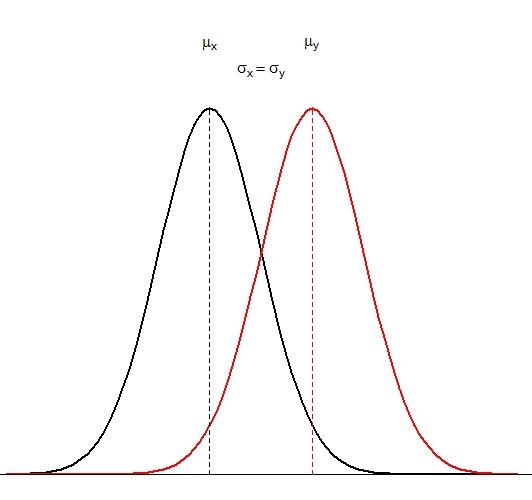 “O TLC não se verifica”
Teoria da Estimação
Teoria da Estimação
Teoria da Estimação
Teoria da Estimação
Exemplo: Em duas populações de cobaias de laboratório (com comportamentos normais e variâncias iguais), uma de animais do sexo masculino e outra de animais do sexo feminino, foram recolhidas duas amostras de tamanho 11 e 31 animais, respectivamente. Os dados amostrais relativos aos pesos, em gramas, destas cobaias foram:


Determine um intervalo de confiança a 98% para a diferença dos pesos médios e verifique se uma das populações é, em média, mais pesada do que a outra
Teoria da Estimação
Teoria da Estimação
Teoria da Estimação
Teoria da Estimação
Exemplo: Para comparar a eficiência de dois métodos de ensino, uma turma de 24 alunos foi dividida aleatoriamente em dois grupos. Cada grupo é ensinado de acordo com um método diferente. Os resultados no fim do semestre são os seguintes (numa escala de 0 a 100): 


Assumindo que as populações são normais (com variâncias iguais), obtenha um intervalo de 95% de confiança para a diferença entre as médias das duas populações.
Teoria da Estimação
Intervalo de confiança para diferença das médias de duas populações normais;
3 casos:
Variâncias conhecidas;
Variâncias desconhecidas mas supostamente iguais  (variâncias homogêneas);
Variâncias desconhecidas e supostamente diferentes (variâncias heterogêneas);
Teoria da Estimação
Variâncias desconhecidas porém homogêneas
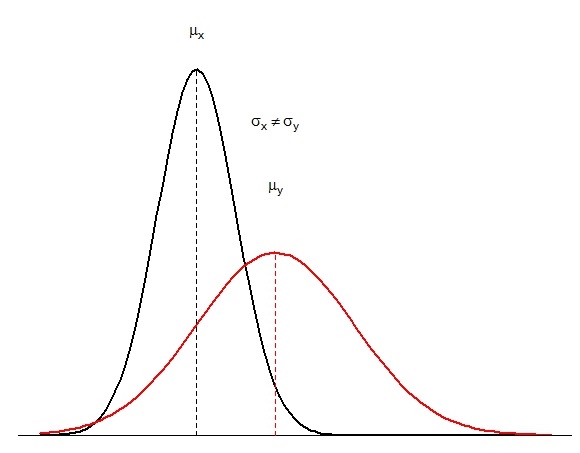 Teoria da Estimação
Teoria da Estimação
Teoria da Estimação
Teoria da Estimação
Exemplo: Os dados a seguir correspondem a teores de um elemento indicador da qualidade de um produto. Foram coletadas  amostras referente a dois métodos de produção obtendo os seguintes resultados. 


Construa um intervalo de 99% de confiança para a diferença das médias dos dois métodos.
Teoria da Estimação
Teoria da Estimação
Teoria da Estimação